Муниципальное автономное дошкольное образовательное учреждениеМуниципального образования город Ирбит «Детский сад № 25»«Волк и семеро козлят»Развлечение для детей средней группы № 11, посвящённое Дню матери
Действующие лица:
Ведущий – воспитатель группы № 11 Распопова Екатерина Александровна,
Волк – воспитатель группы № 1 Лиханова Надежда Владимировна,
Медведь – воспитатель группы № 11 Русманова Анна Александровна,
Коза, Лиса – родители
Музыкальный руководитель – Ромазанова Светлана Юрьевна
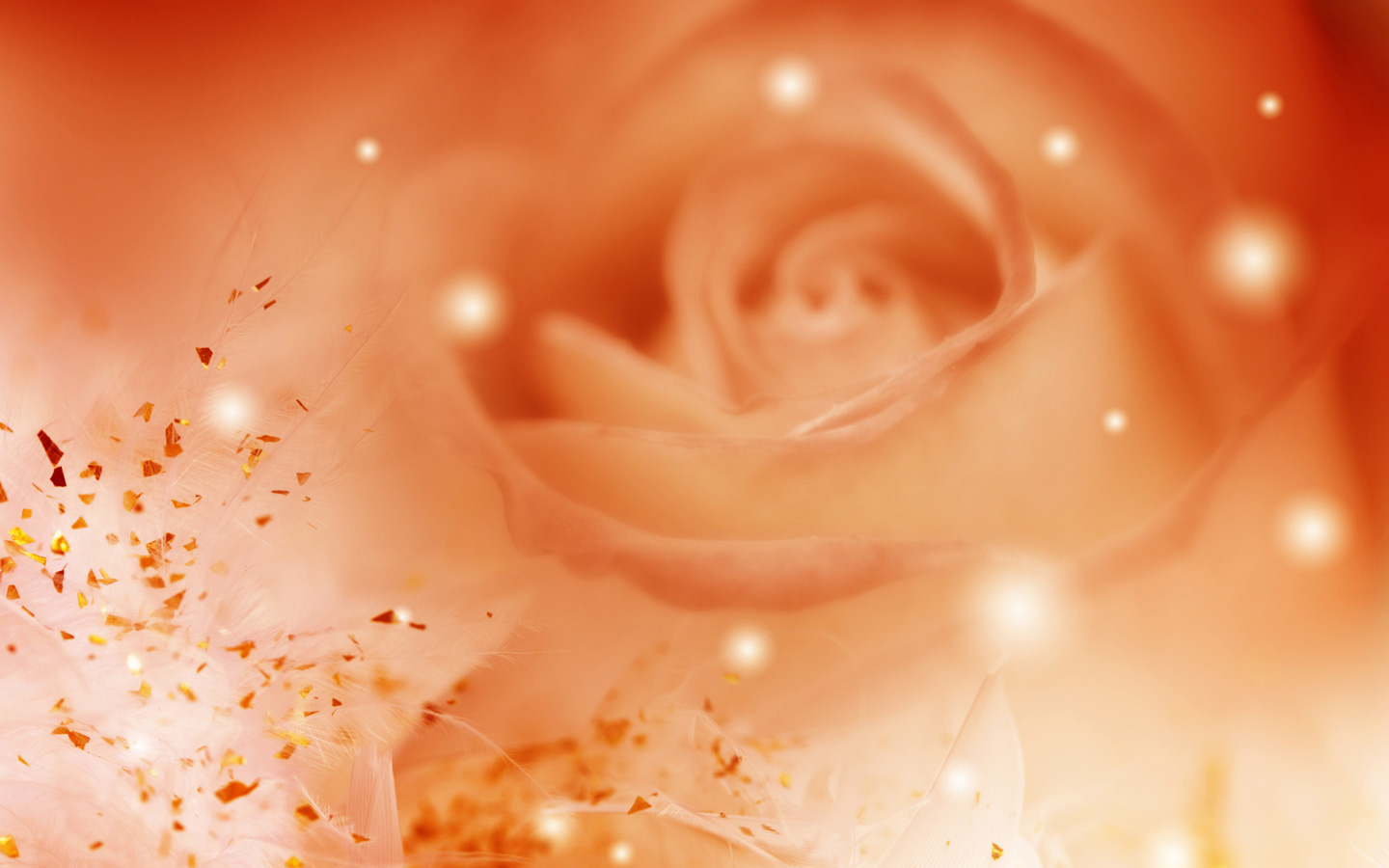 Цель. Приобщать детей к праздничной культуре. Развивать желание принимать участие в празднике.
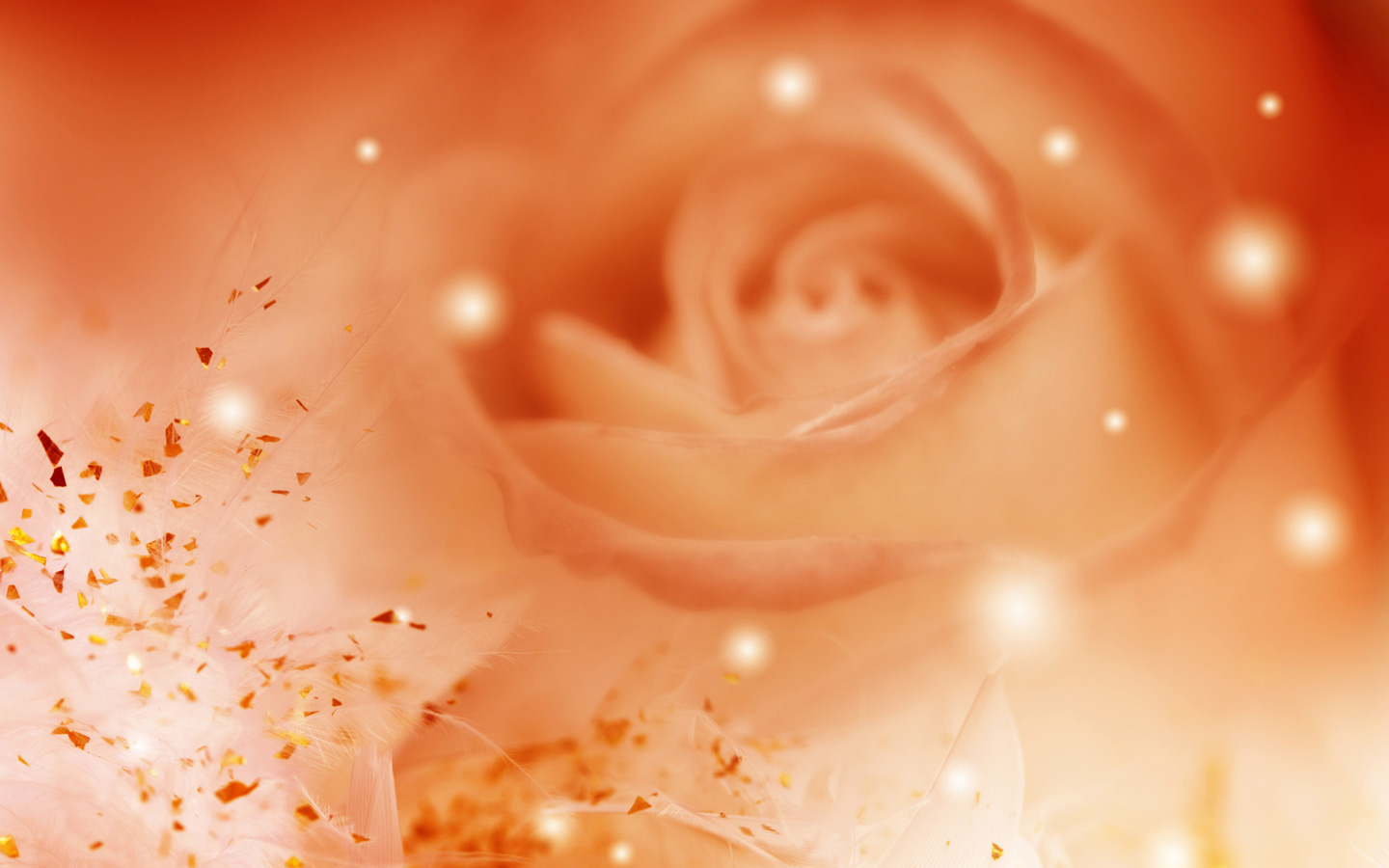 Только мама за порог,Козлята сразу прыг да скок.Расшумелись, расшалились,Мамины слова забыли!
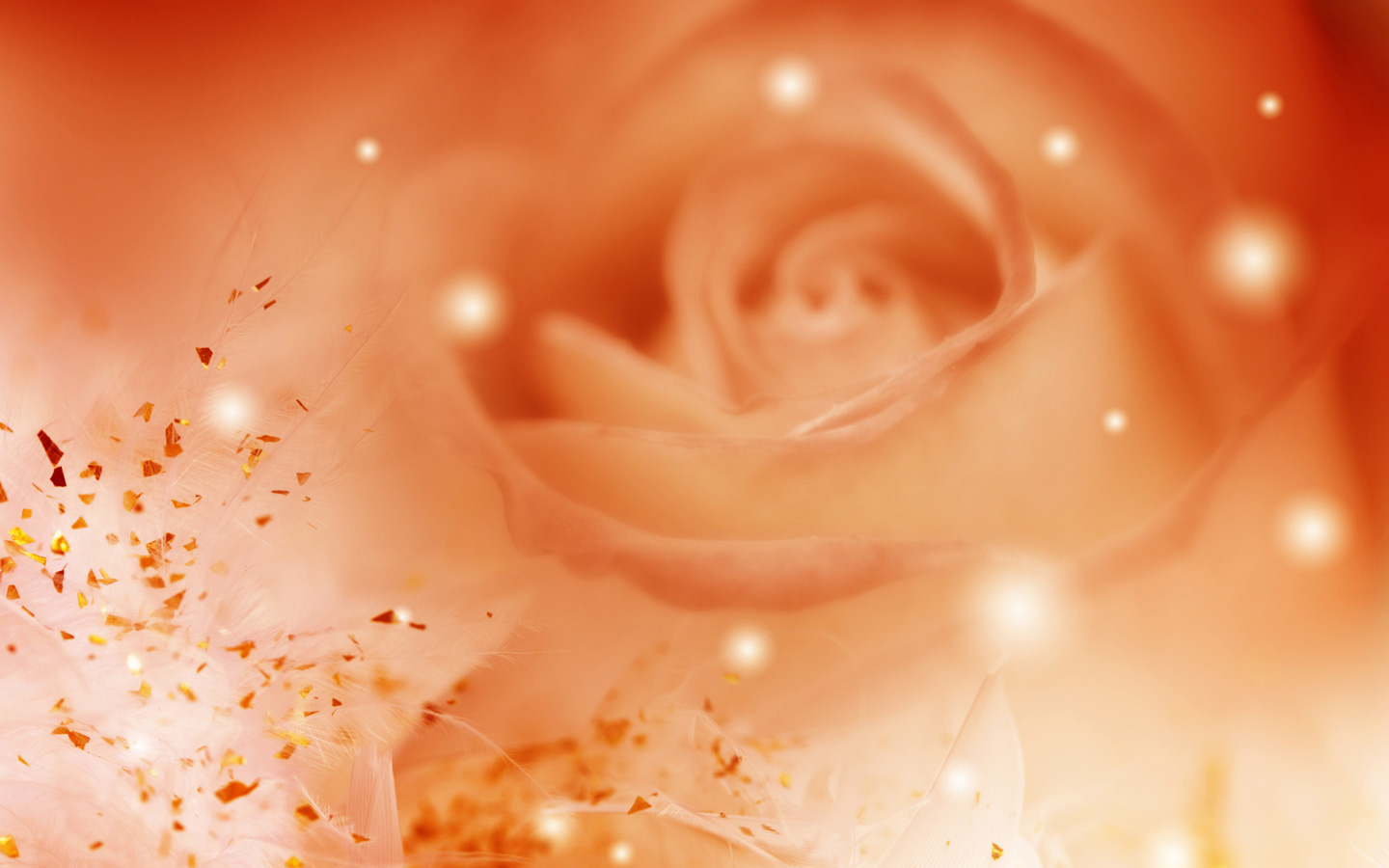 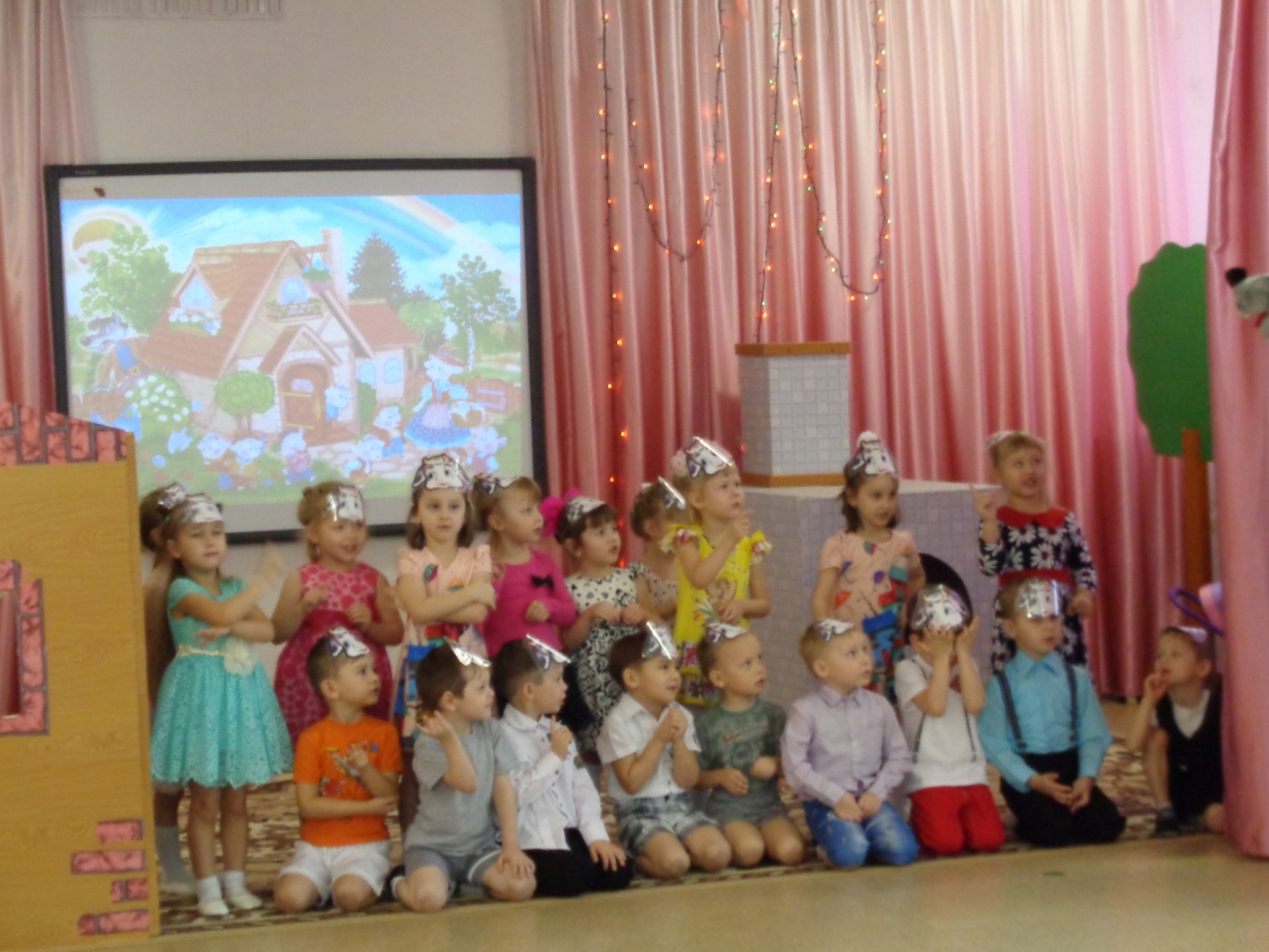 «Слышим, слышим, да не матушкин это голосок. Да и ты, серый волк, не похож на нашу матушку».
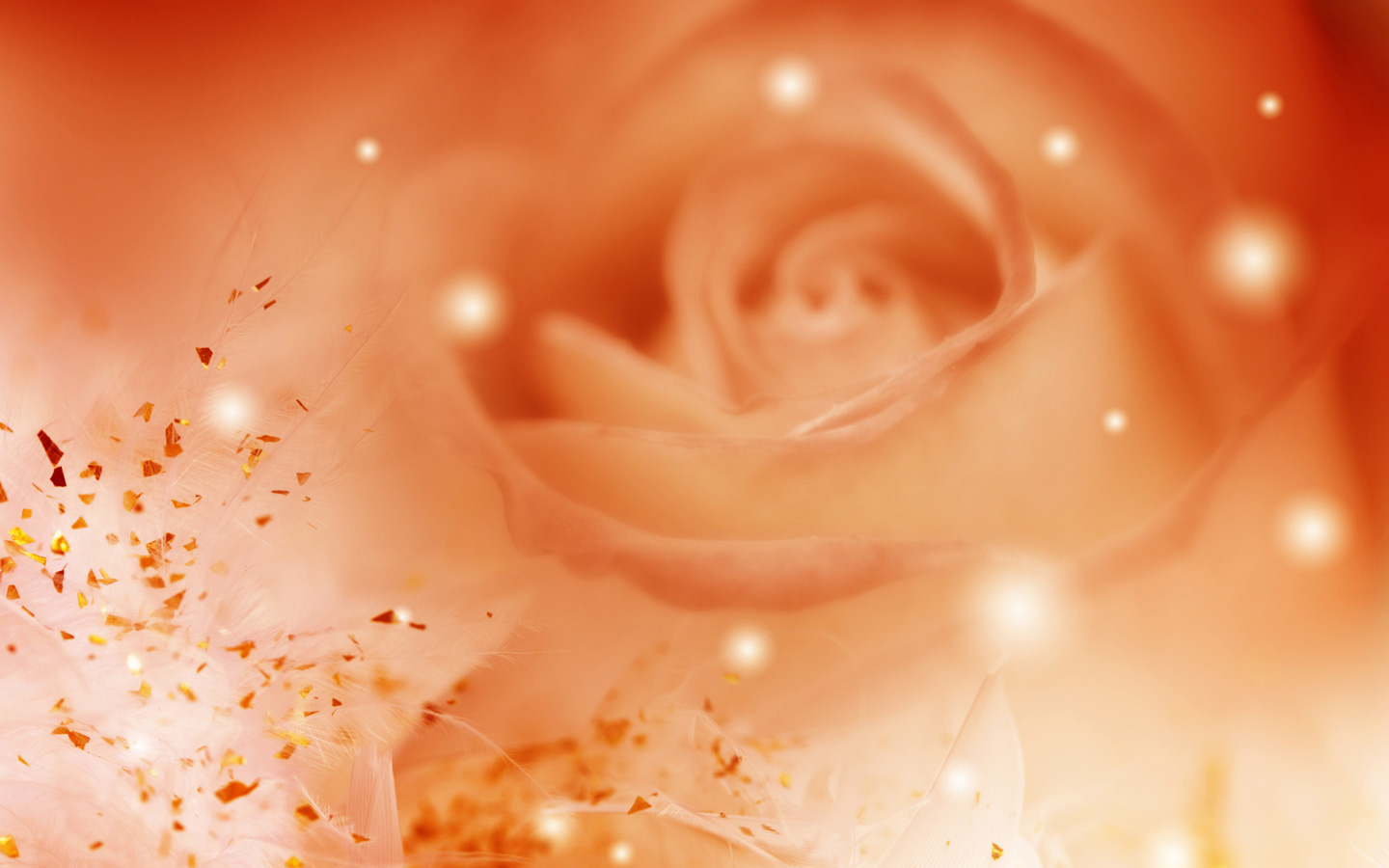 Мама приласкает,Мама подбодрит,Если поругает,То всегда простит.С нею мне не страшенНикакой злодей!Нет добрей и крашемамочки моей!
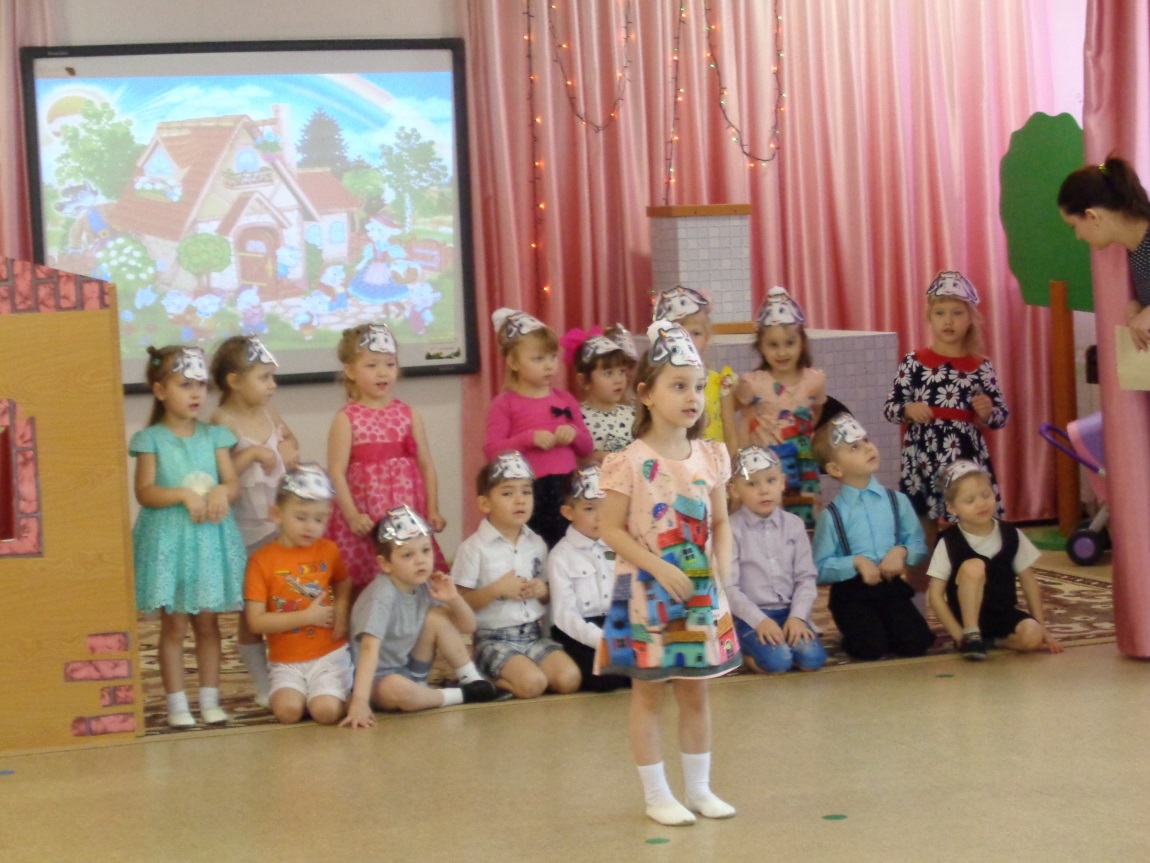 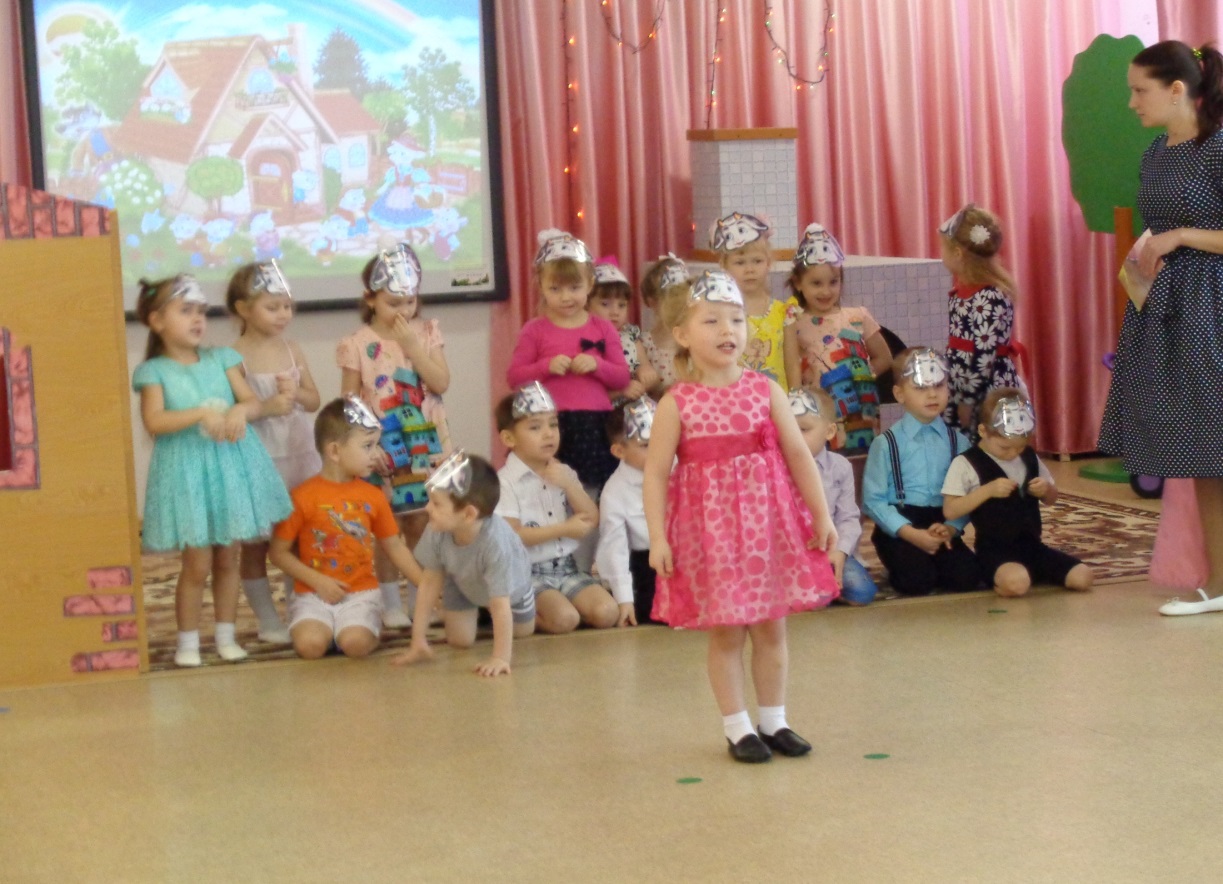 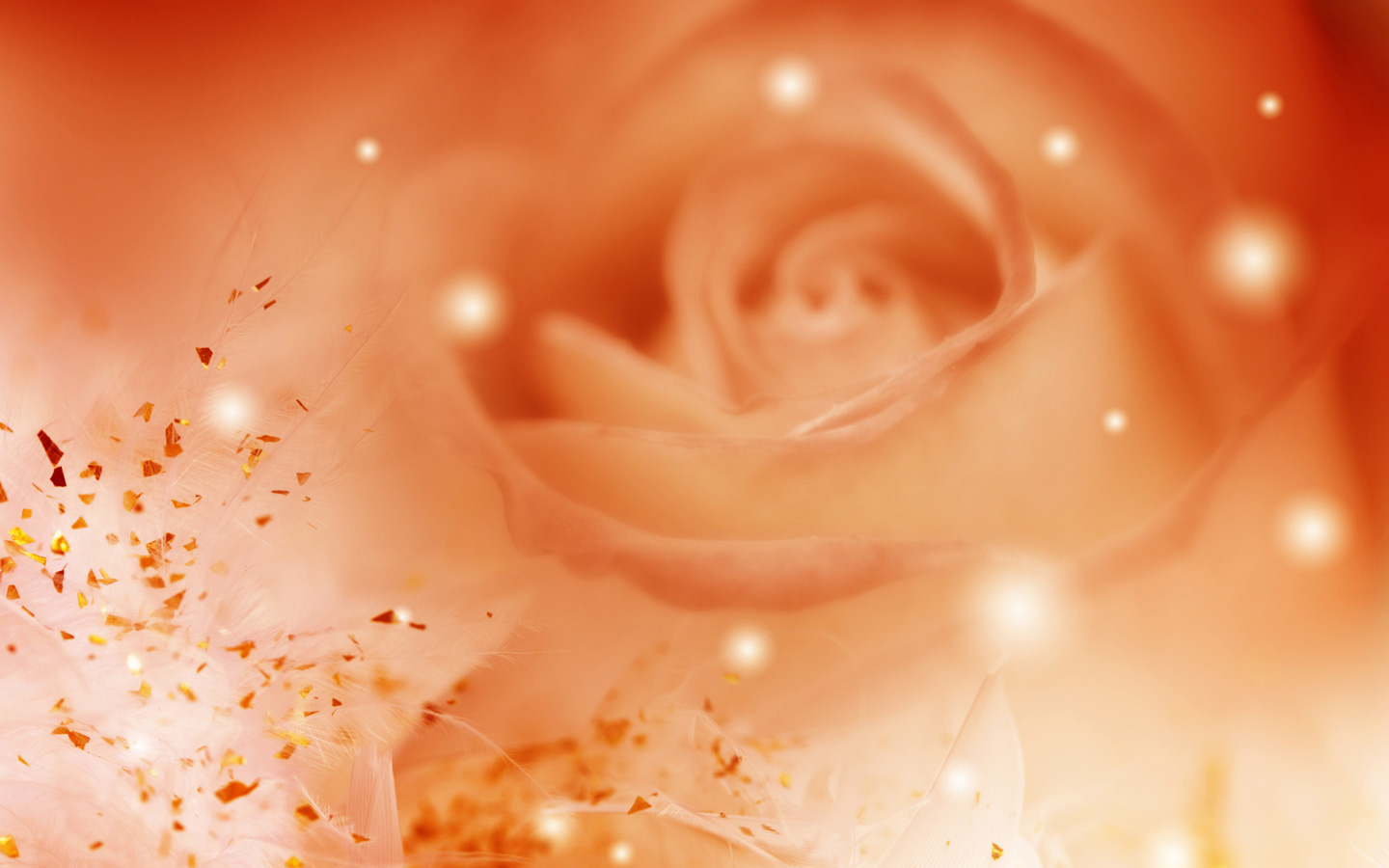 Игра «Пошел козел по лесу»
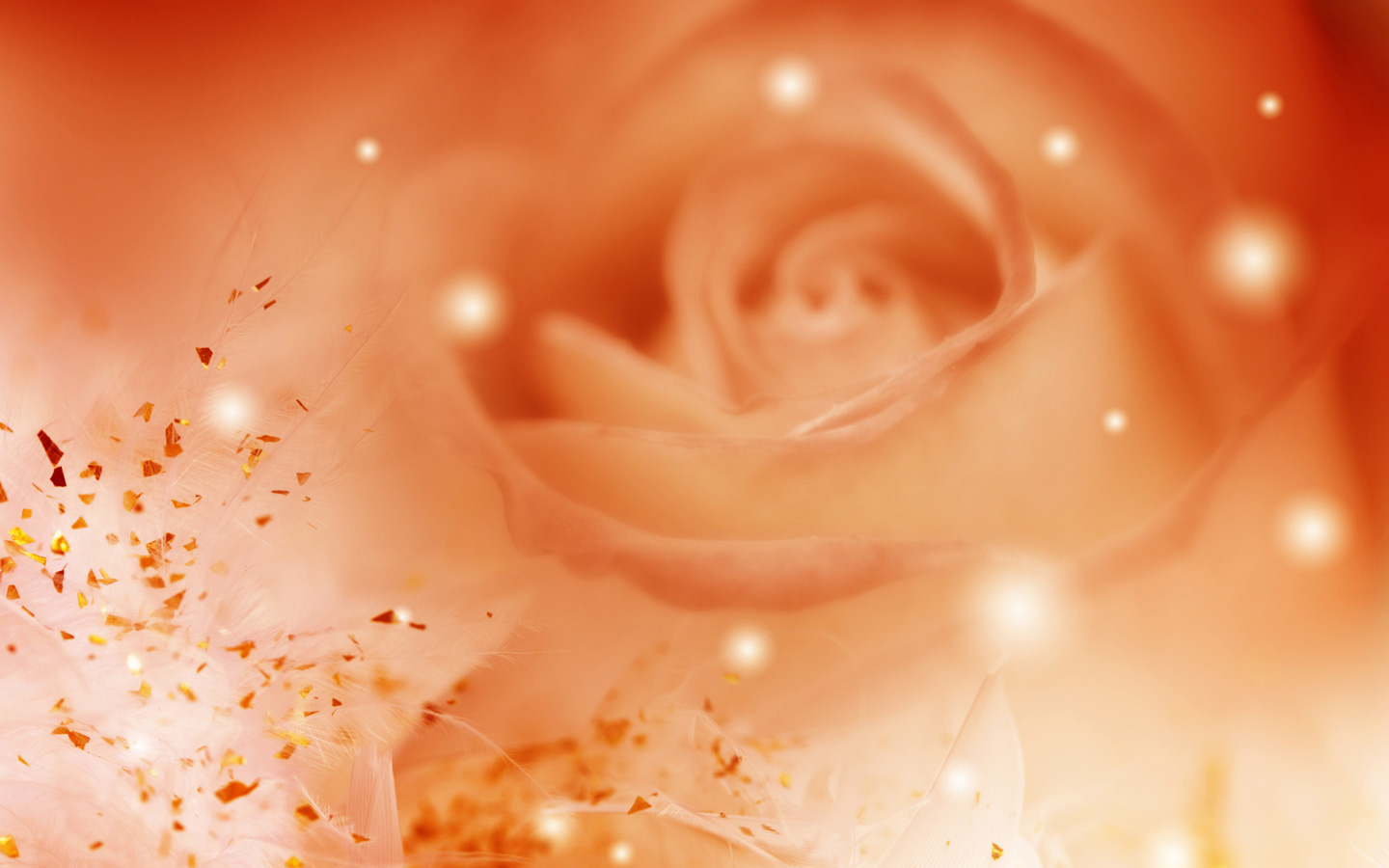 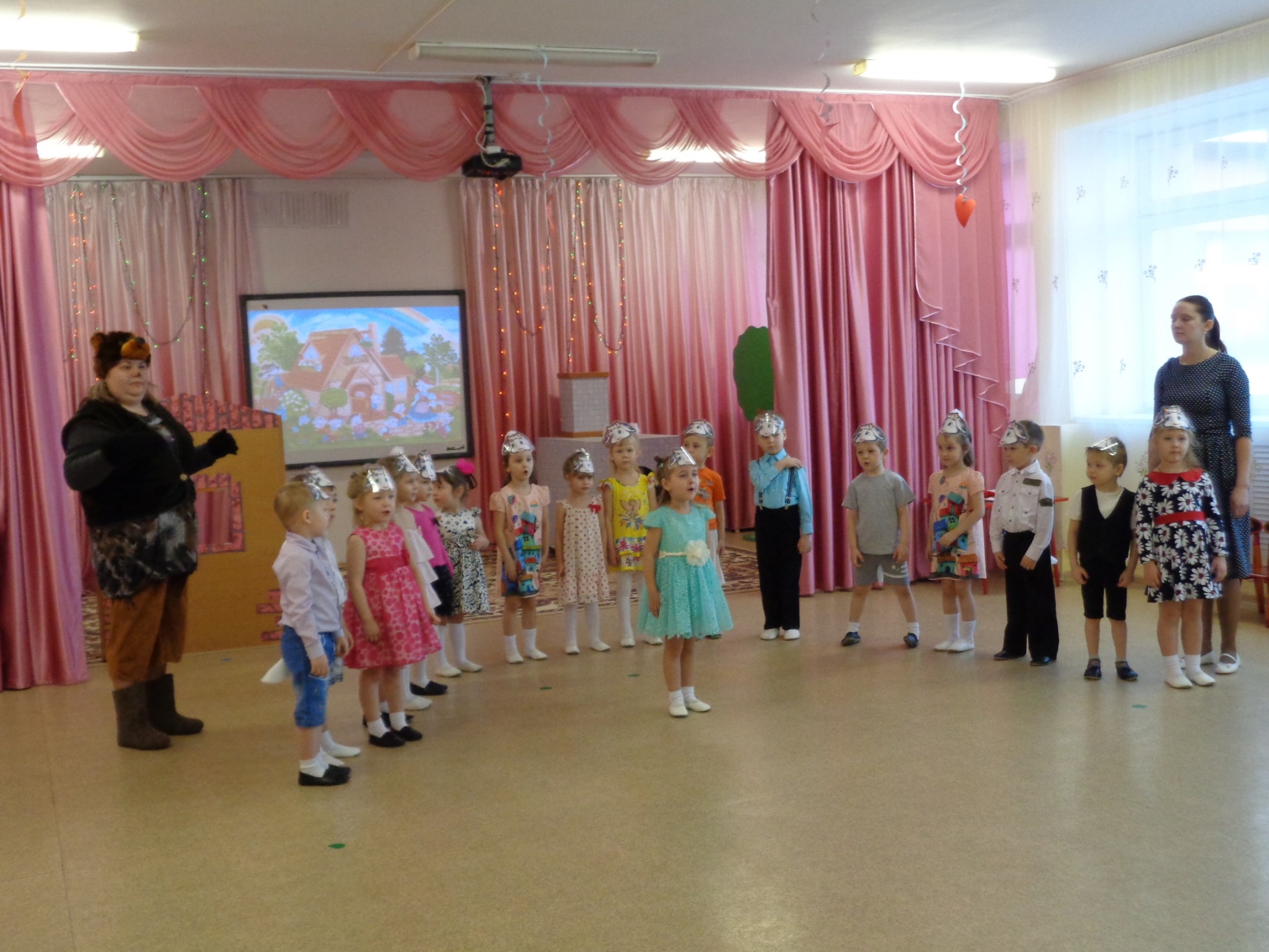 Так звонко пели козлята, что разбудили медведя.
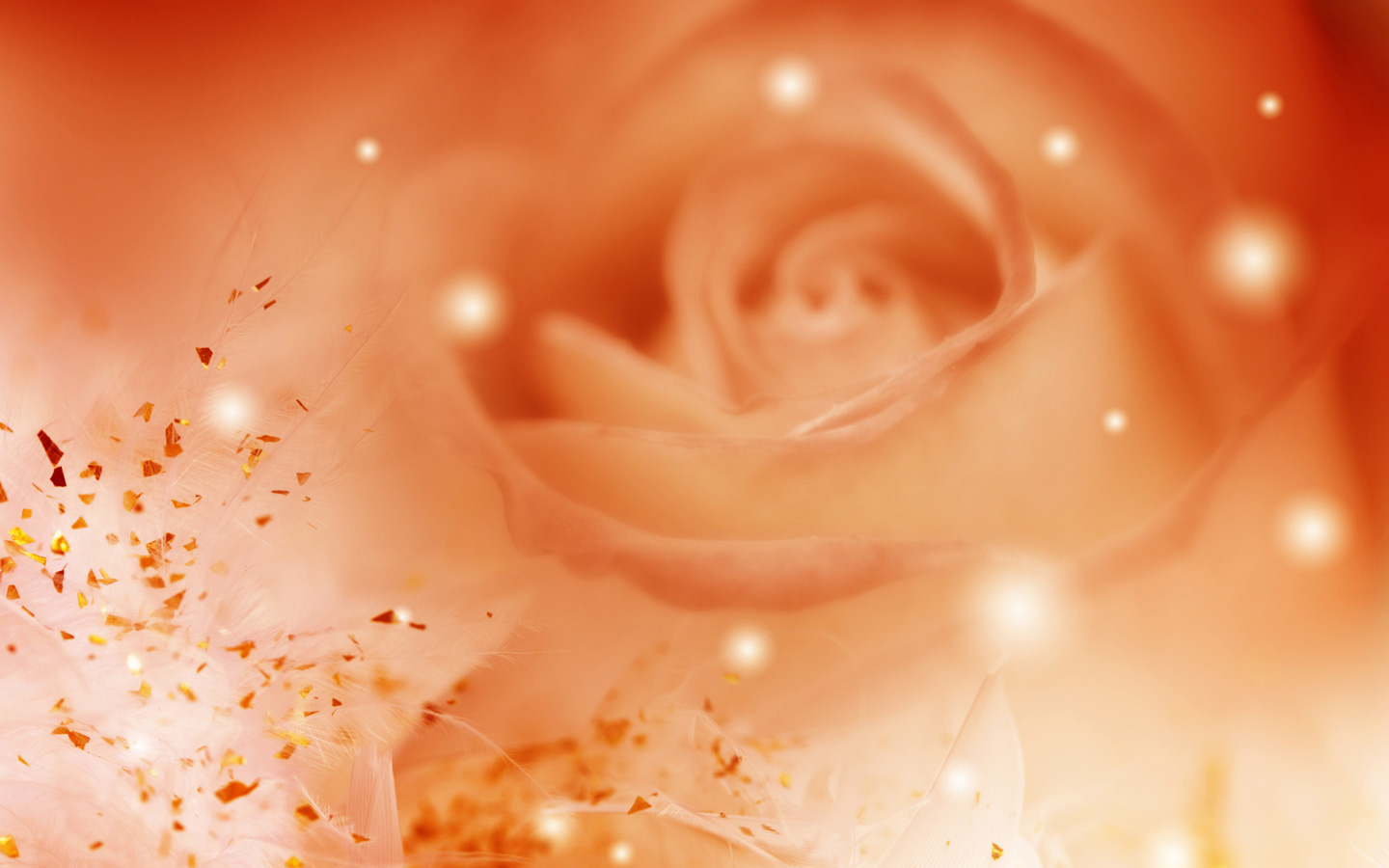 «Ага, попались! Вышли из домика, забыли, что вам мама говорила!»
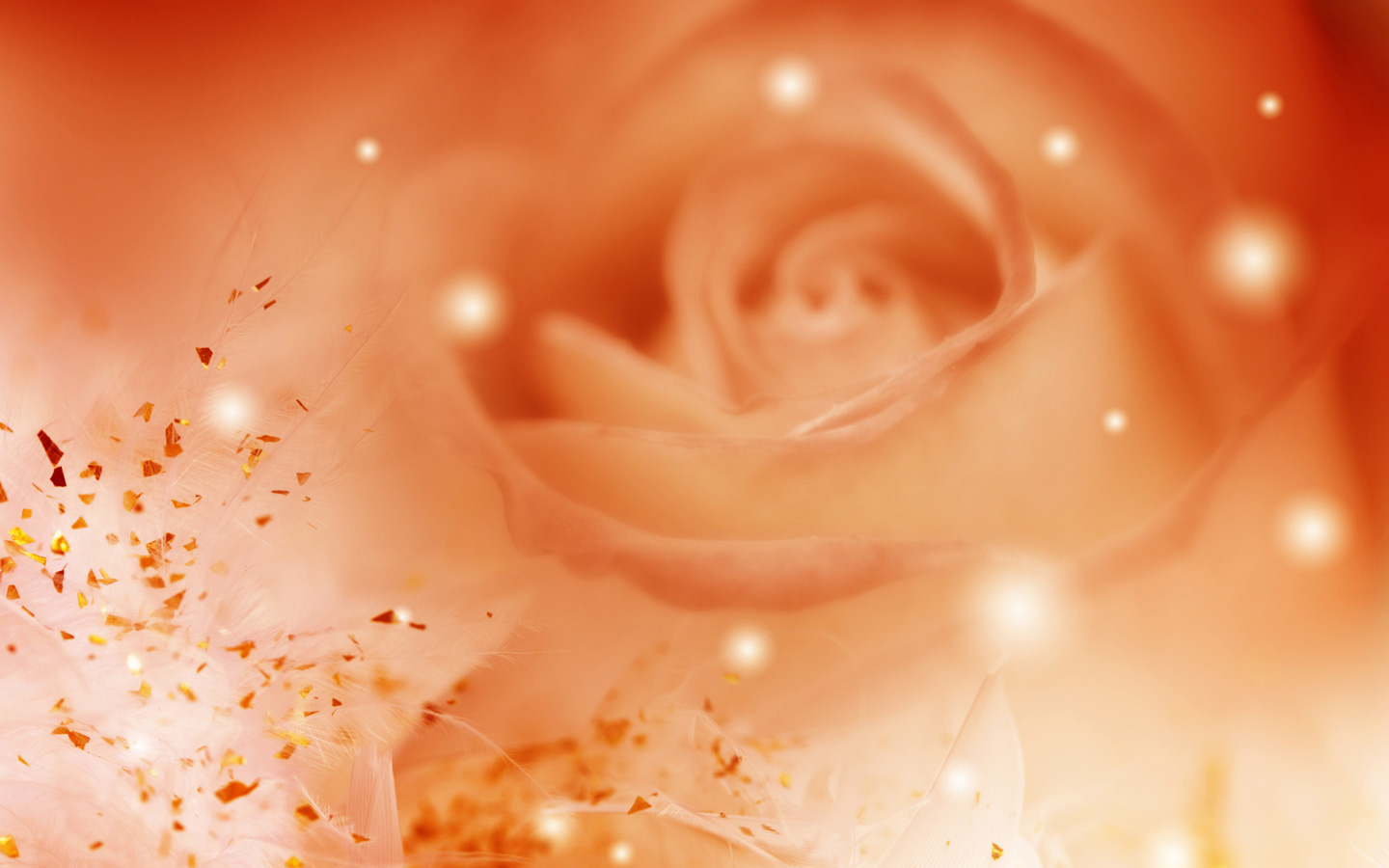 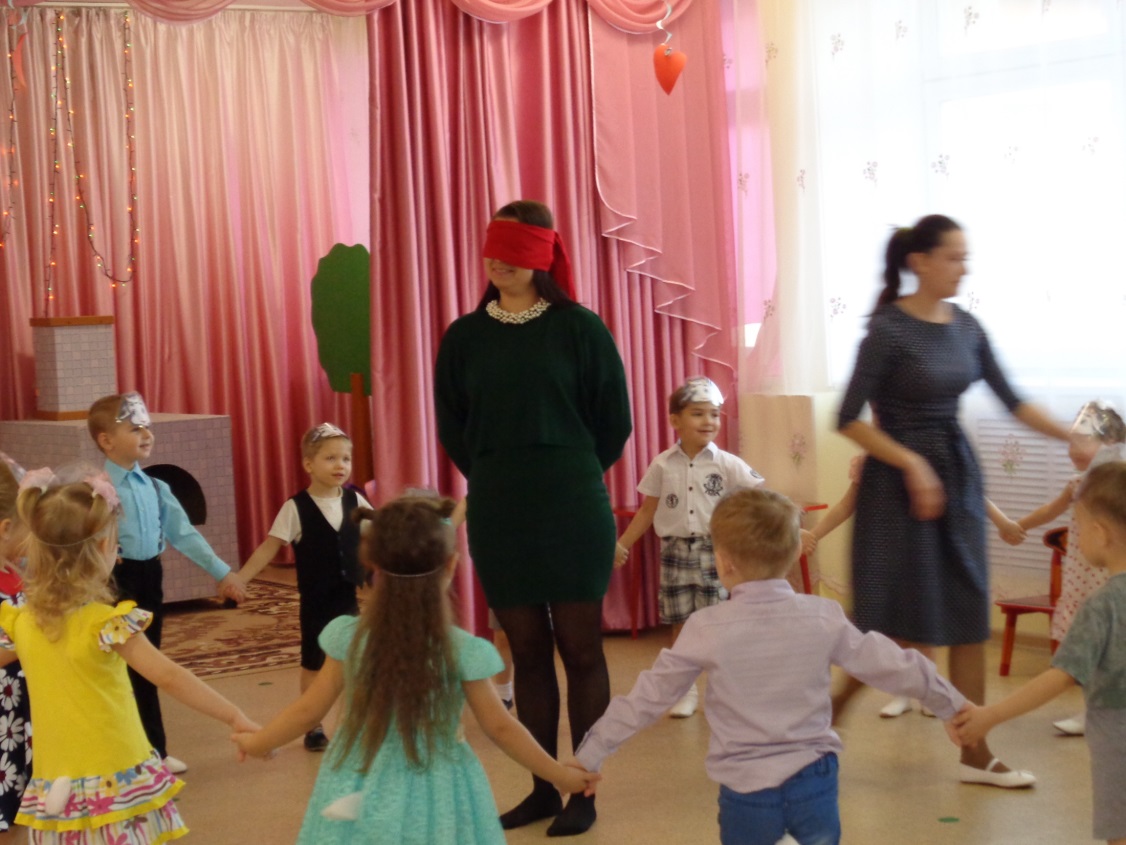 Игра «Узнай своего малыша по голосу»
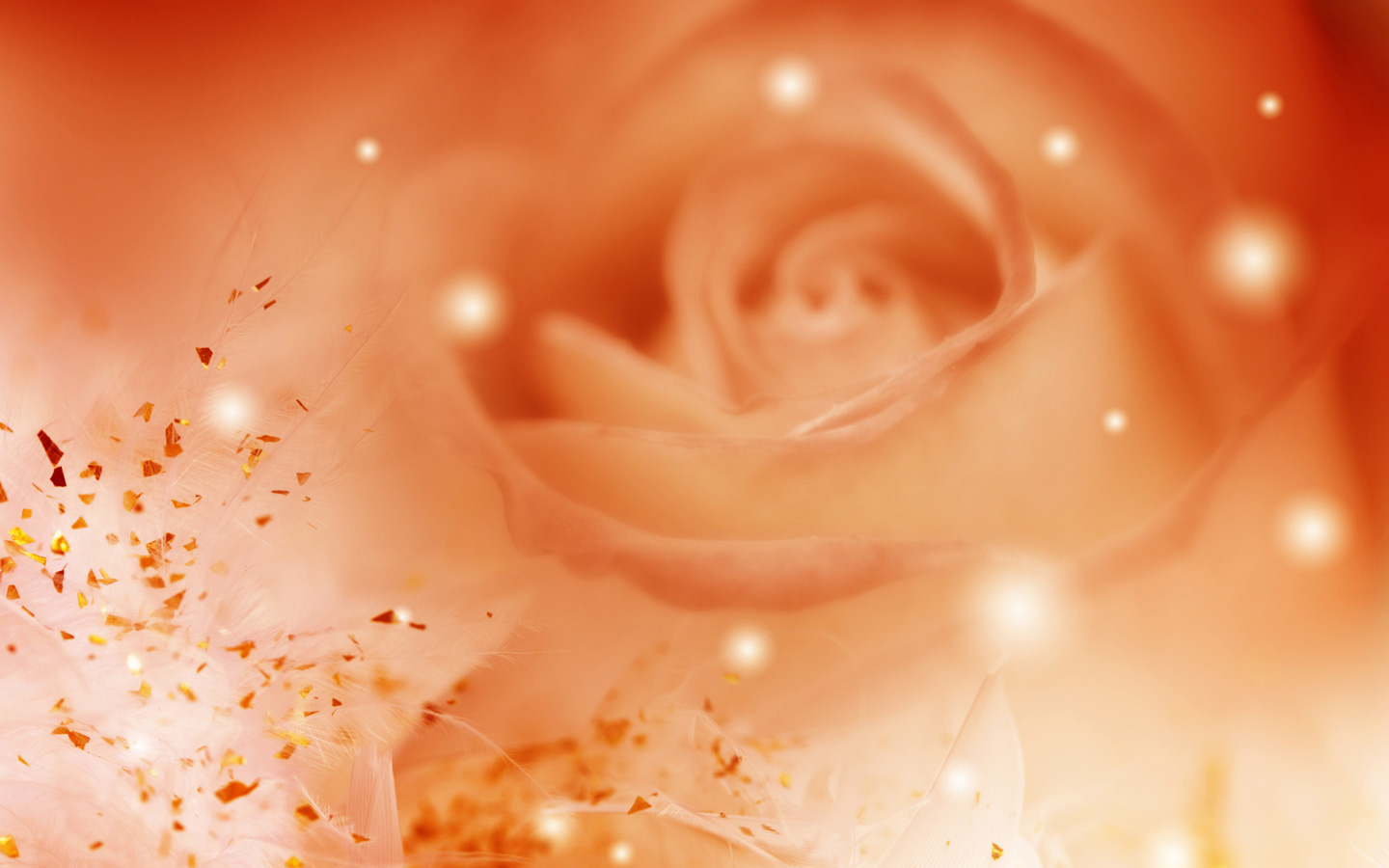 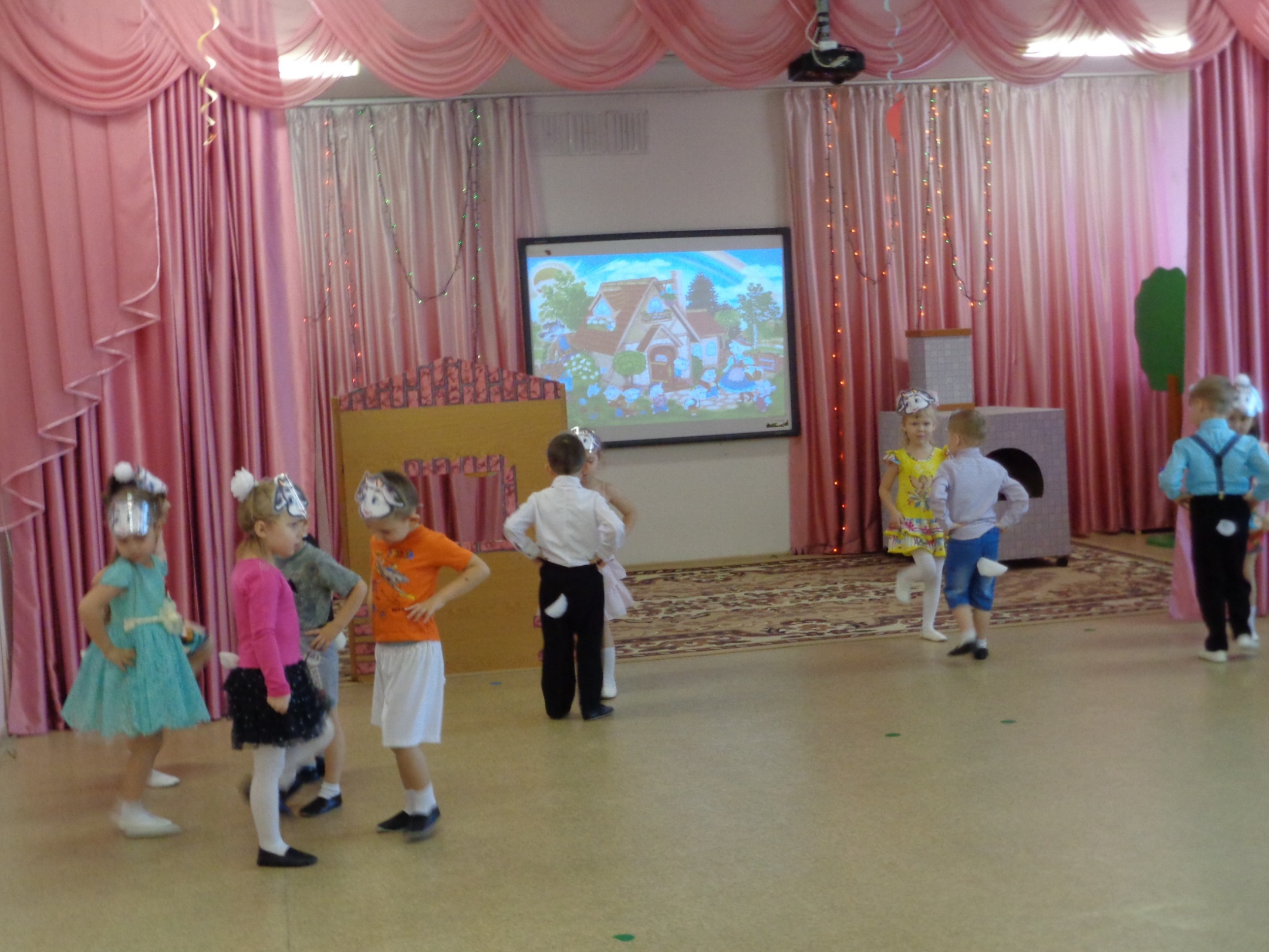 Весёлая пляска
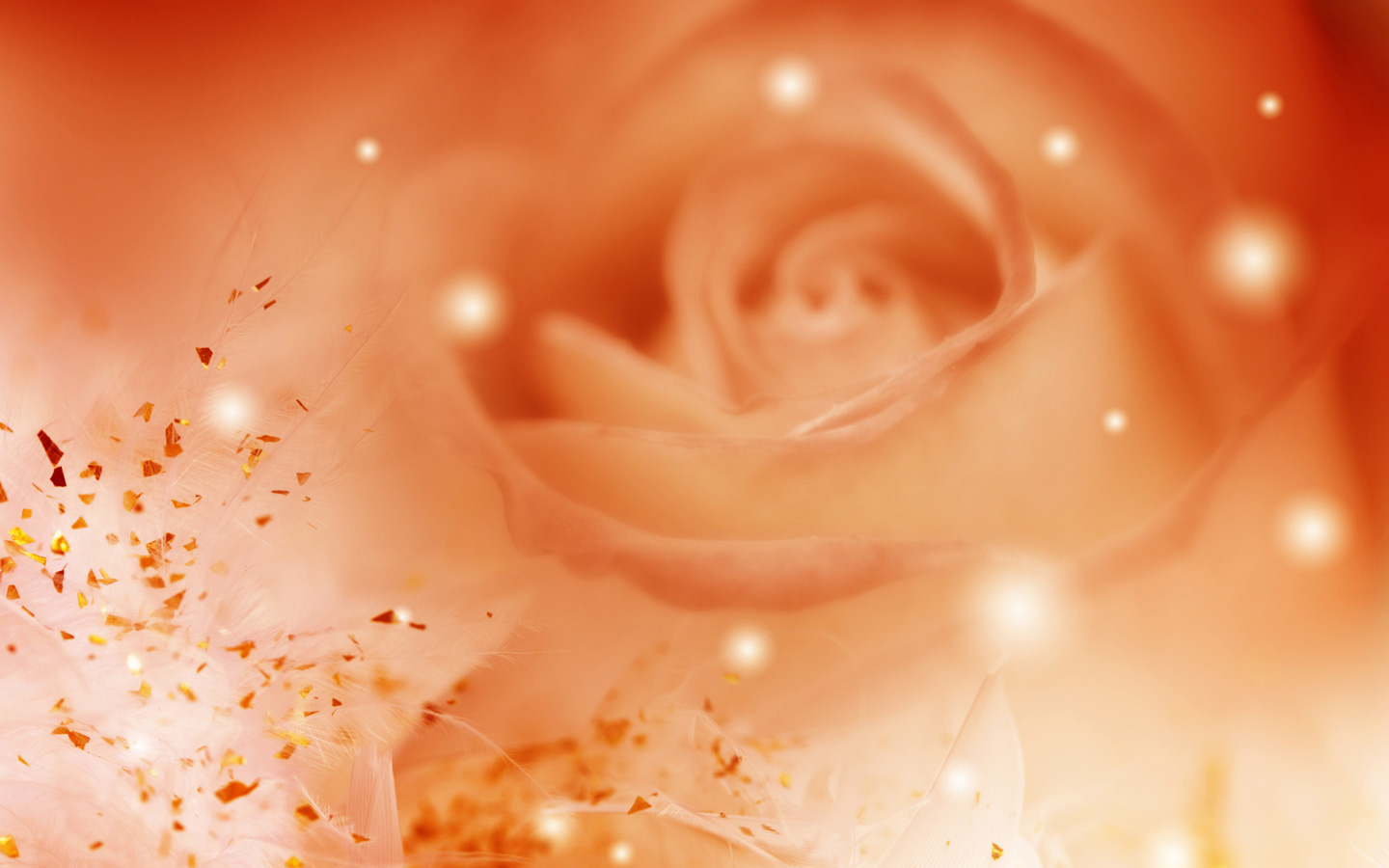